Игра -ходилка
в старшей группе
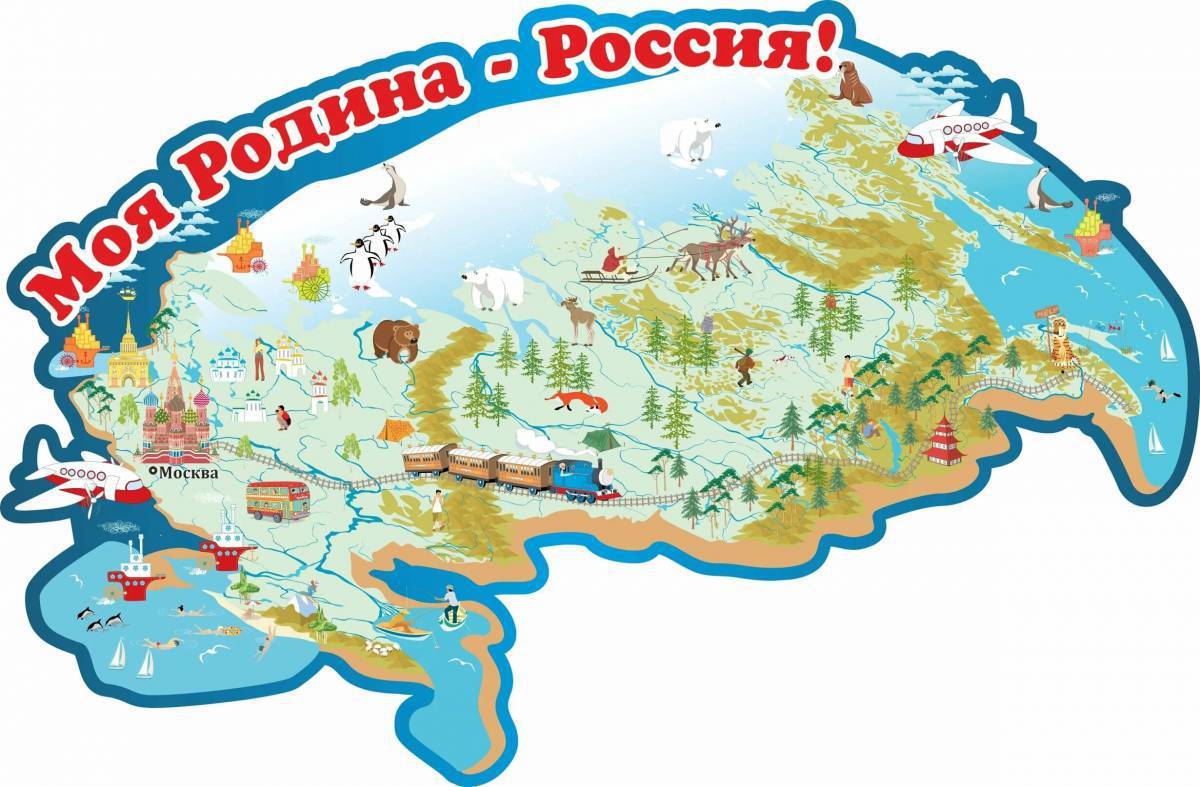 Автор: воспитатель первой квалификационной категории МКДОУ
 « Детский сад №4» Маленкина Галина Викторовна
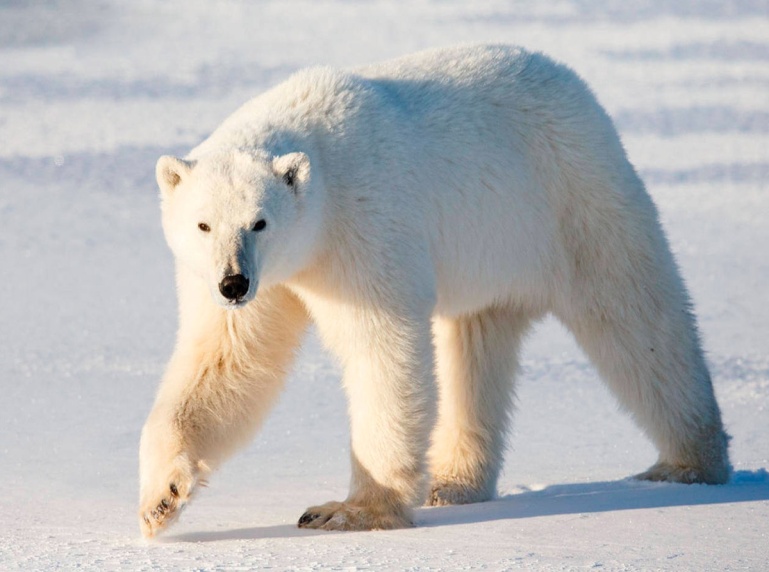 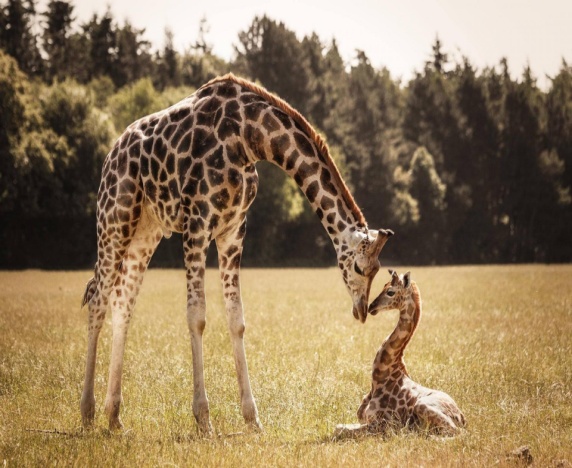 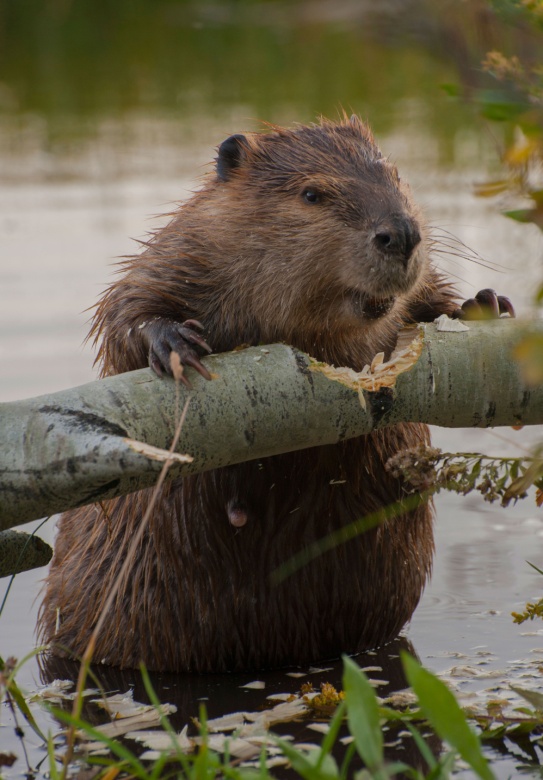 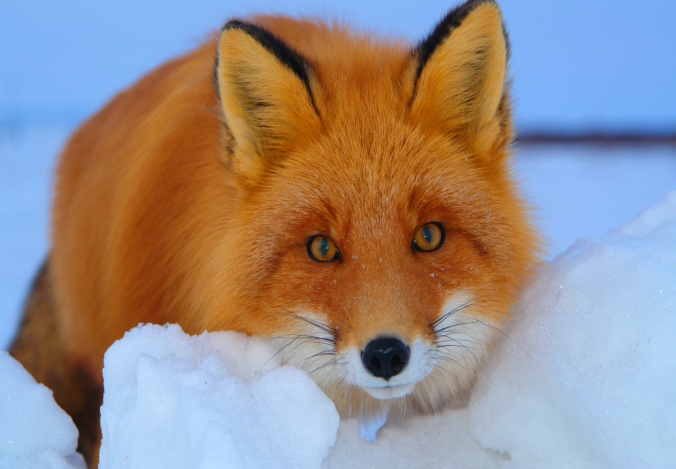 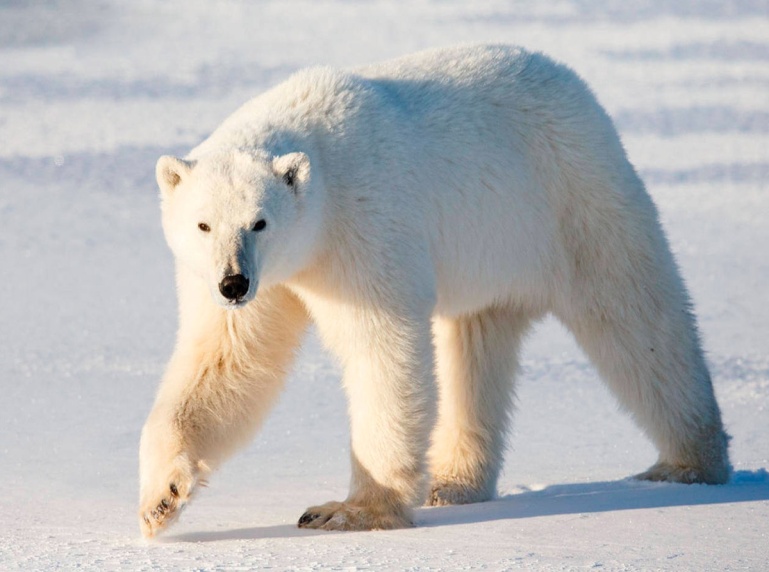 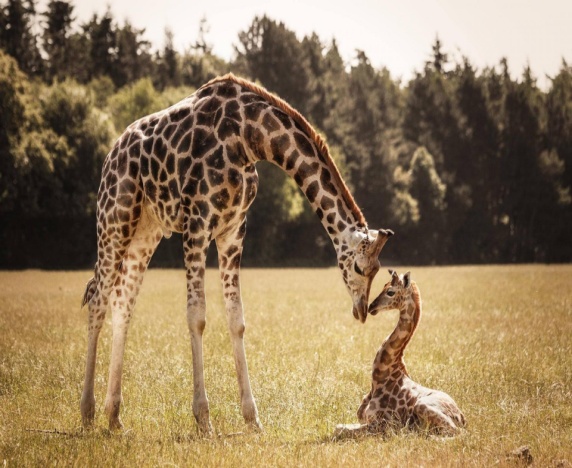 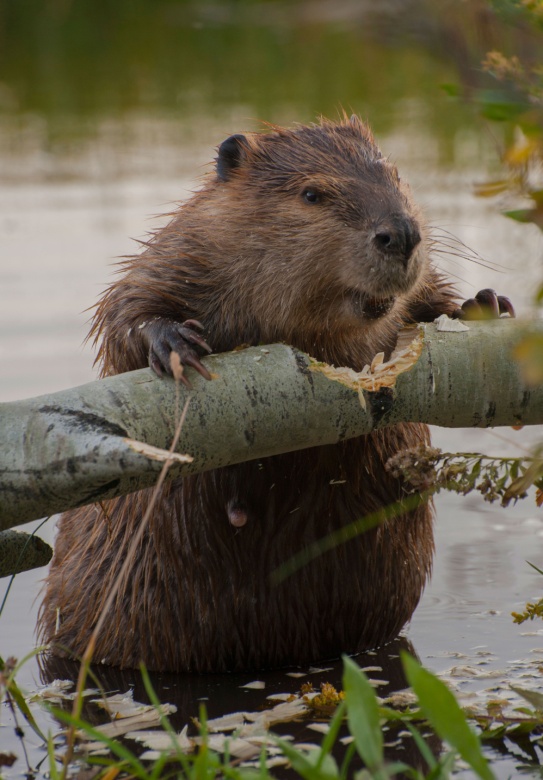 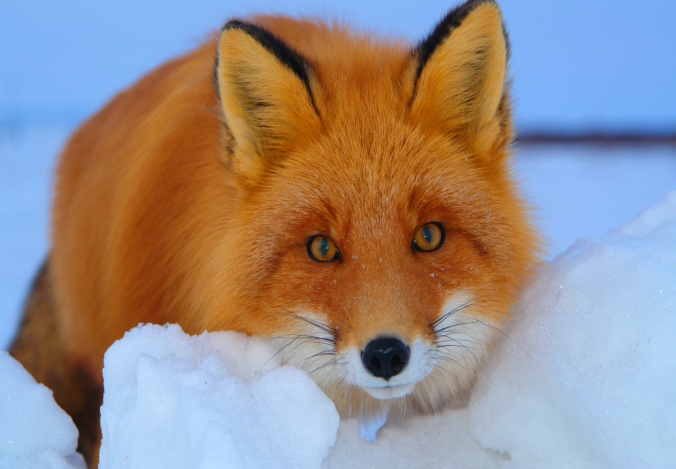 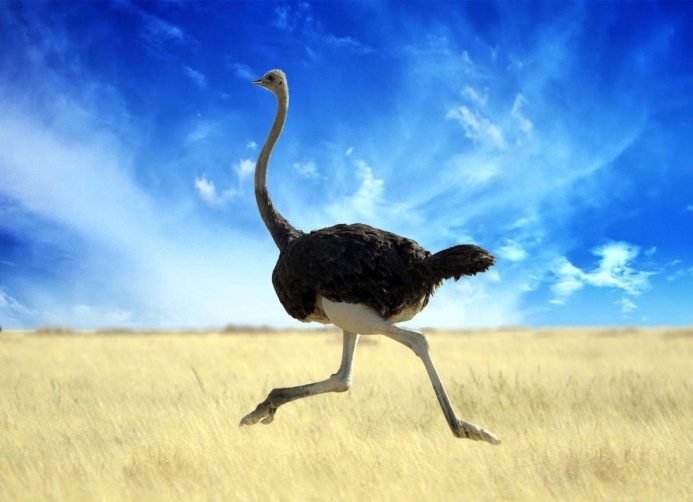 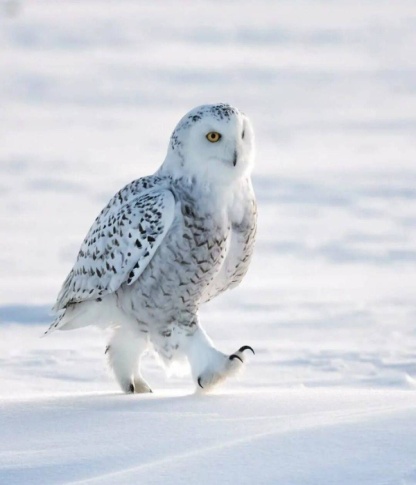 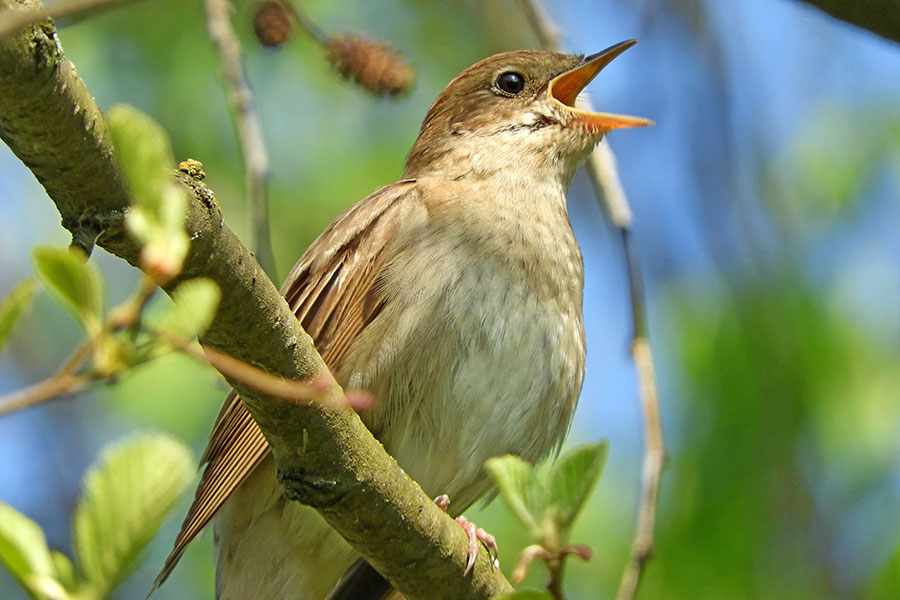 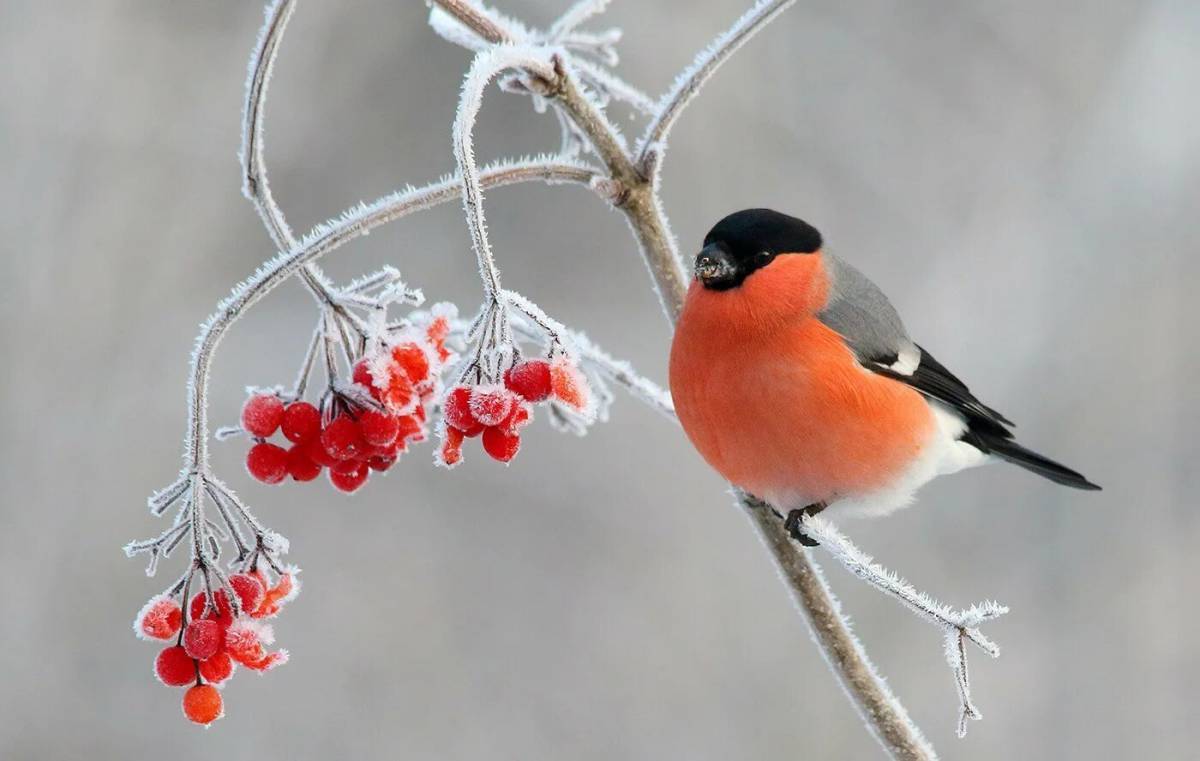 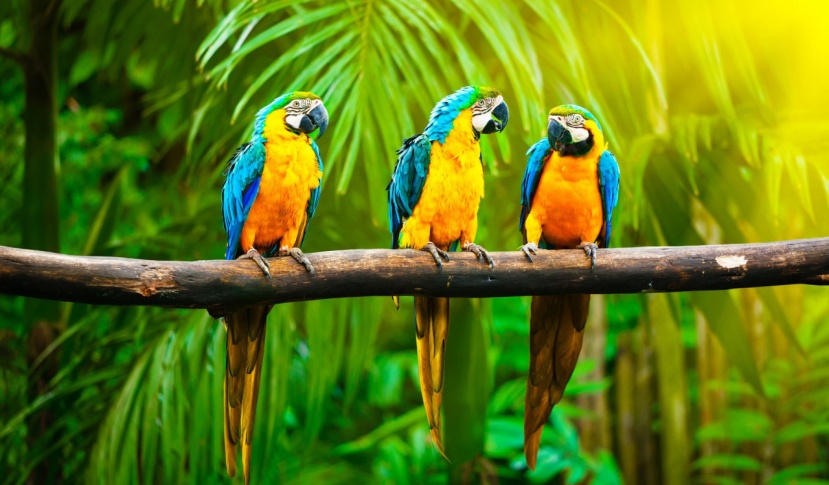 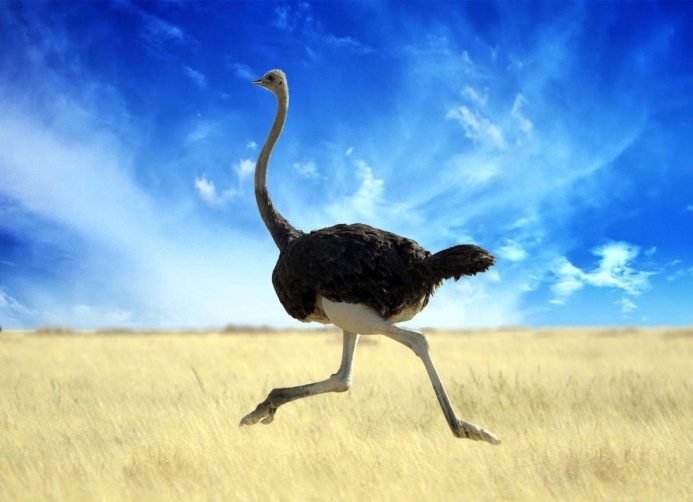 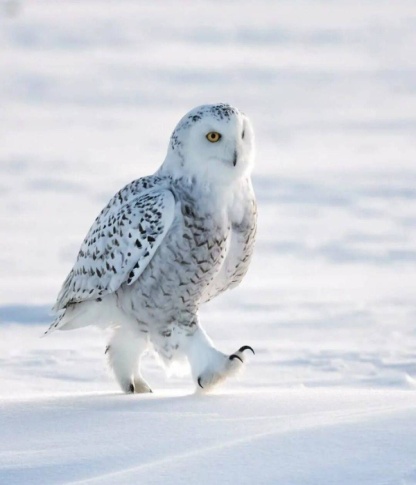 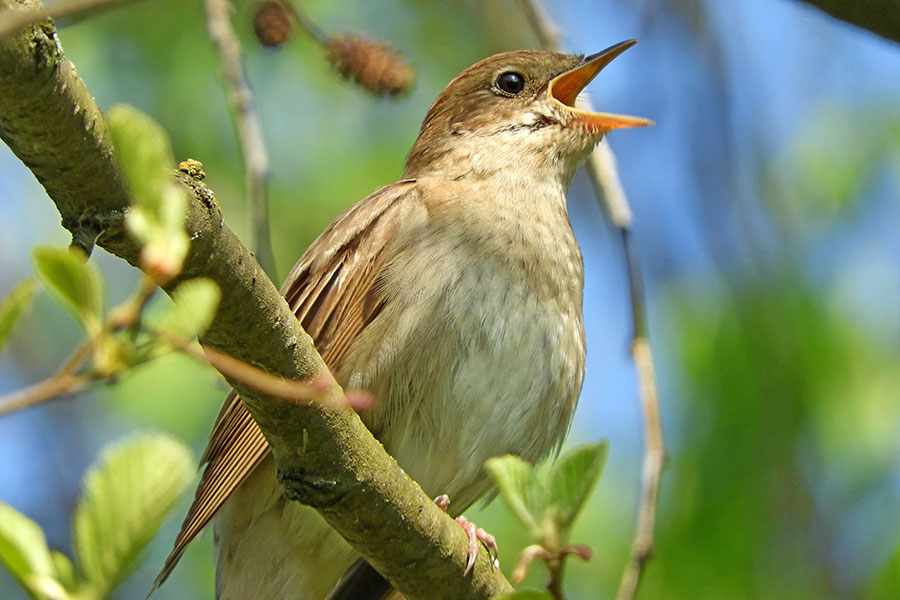 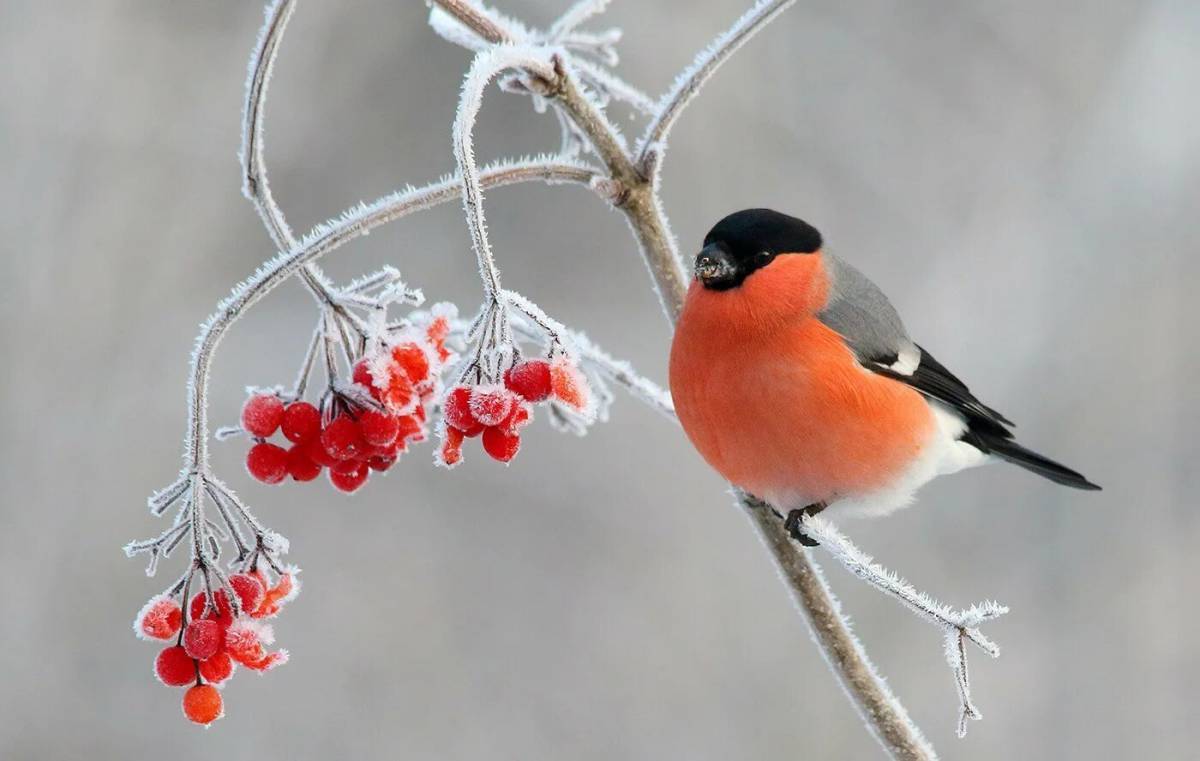 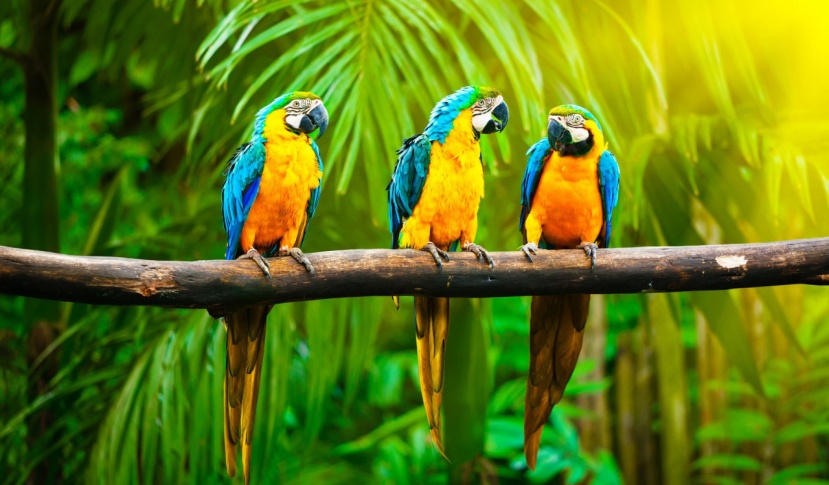 Народные символы России
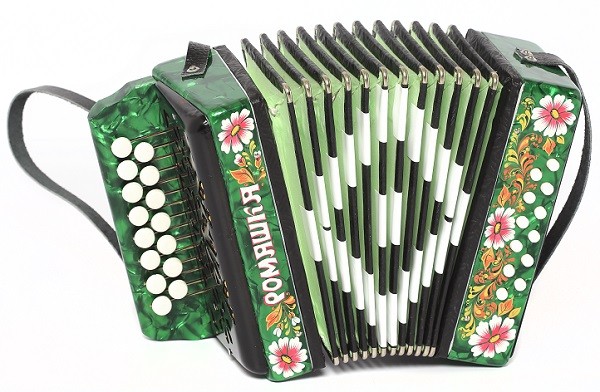 Только кнопочки ты тронь запоет скорей…
(гармонь).
Народные символы России
Кукла – символ материнства и семейного единства.
Сарафан ее одежка вся из дерева…
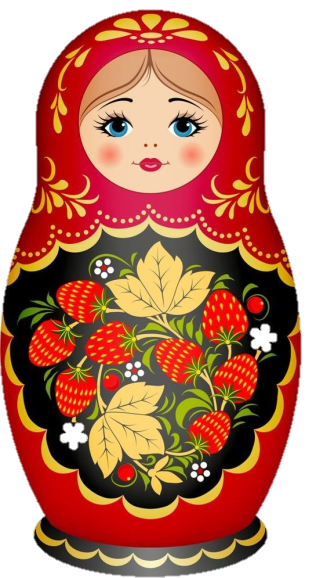 (матрешка).
Народные символы России
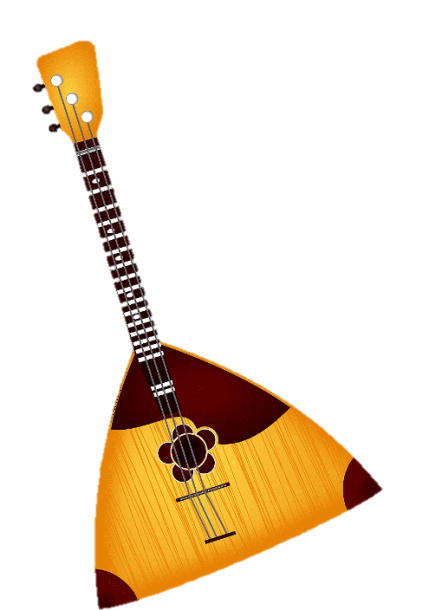 В озорные три струны
Все в России влюблены.
(балалайка)
Народные символы России
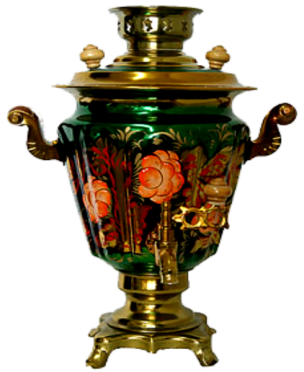 На столе стоит пузатый.Носик – кран его горбатый.Рядом пряники, конфеты…Загудит вдруг, как ракета,Запыхтит, из носа – пар!Тульский это…
( самовар)
Национальные символы России
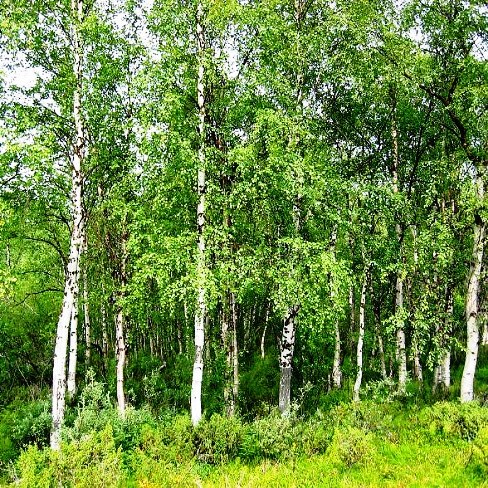 По всем странам славитсяРусская красавица:Белые одёжки,Золото – серёжки,С расплетённою косой,Умывается росой.
(БЕРЁЗА)